What were we doing in 3C?
Geometry Mathematical Reflection 3C
In this investigation,
You studied several dissect-and-rearrange proofs of the Pythagorean Theorem.
You applied the Pythagorean Theorem.
Habits and Skills
You developed these habits and skills:
Follow the logical reasoning and fill in missing steps in proofs.
Identify the critical features in a proof without words.
See where and how to use the Pythagorean Theorem to find missing lengths in figures.
DHoM
Simplify the process
Visualize
Be critical
Vocabulary and Notation
Pythagorean triple
Big Idea
Six proofs of the Pythagorean Theorem by
Euclid 1
Indian mathematician 
a Chinese person
Euclid 2
Perigal
Garfield
Euclid
By Indian guy
By Chinese guy
Euclid 2
By Perigal
By Garfield
Discussion Question
What is a proof without words?

Is a diagram that is clear enough and suggestive enough to allow a person to see the relationships that can be the basis of a formal proof.
Discussion Question
What does the Pythagorean Theorem say about triangles?

The Pythagorean Theorem states that the square of the length of the hypotenuse of a right triangle is equal to the sum of the squares of the other two sides
Discussion Question
Problem 1
State the Pythagorean Theorem in terms of…
The side lengths
Areas
Problem 2
Find the length of a diagonal of a square that has a side length of 4 cm.
Problem 3
What is the area of the parallelogram below?
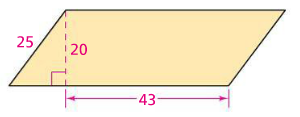 Problem 4
Find the height of an isosceles triangle with a base that is 120 cm long and congruent sides that are 100 cm long.
Problem 5
Suppose you need to divide a rectangular pool into an area for adults to swim and an area for children to swim.  How much rope would you need to divide the pool as shown?
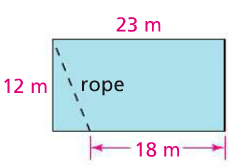 Are you ready for 3D?
In 3D, you will learn how to
Find surface are of a solid using a net.
Interpret and use formulas for lateral and surface areas and for volume.
 
Don’t forget HOMEWORK!!